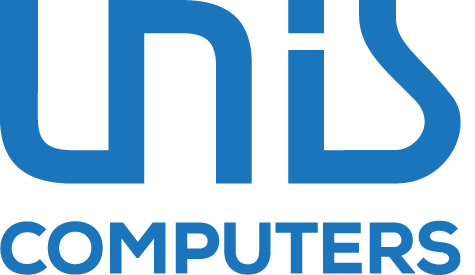 Účinné zabezpečení IT a stálý dohled
Petr Lacina
placina@uniscomp.cz
www.uniscomp.cz
Agenda
+
+
=
Dlouhodobé služby - servis
Produkty
Služby
Řešení (technologická a oborová)
1/25
www.uniscomp.cz
Web
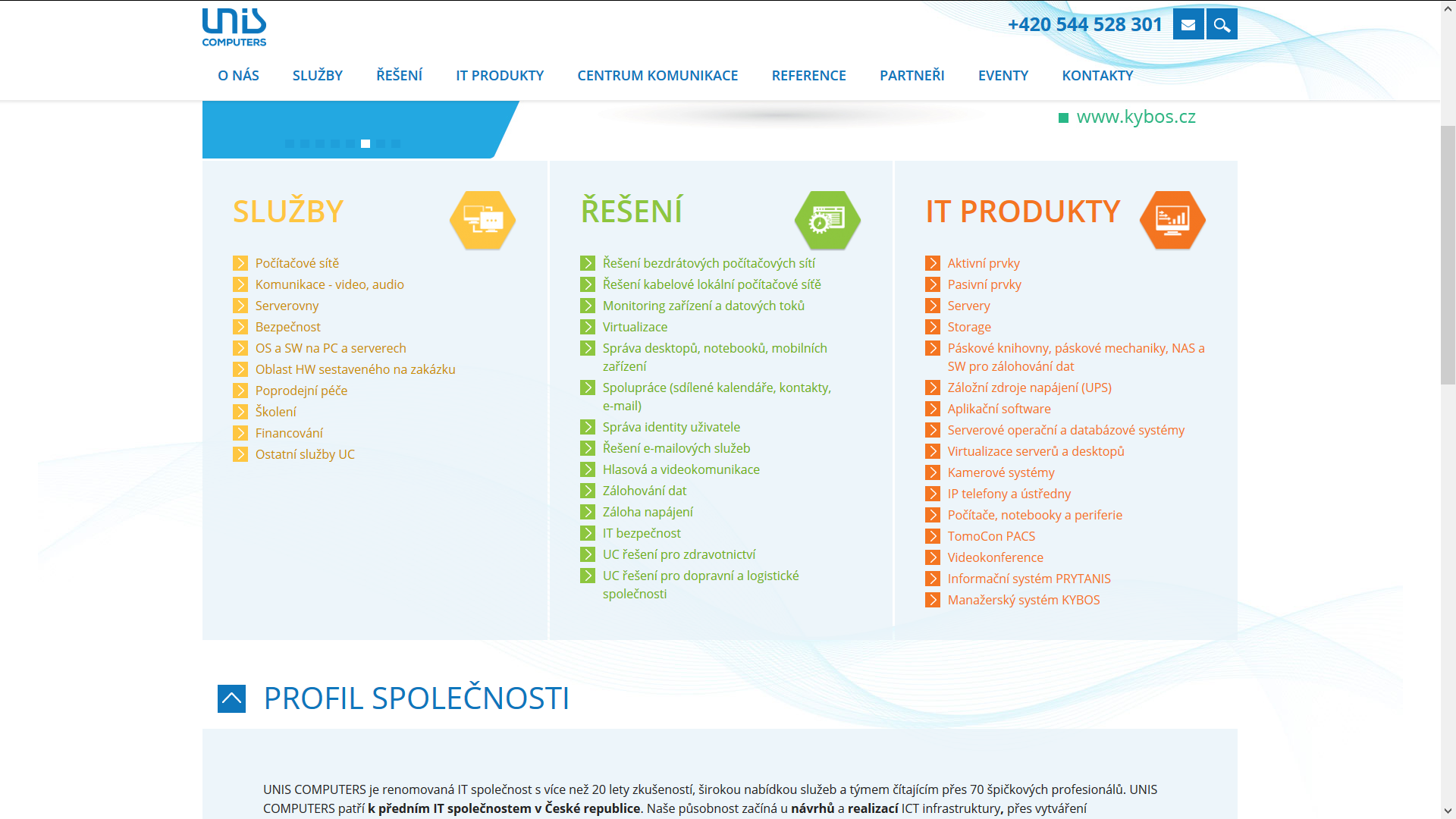 2/25
www.uniscomp.cz
Produkty
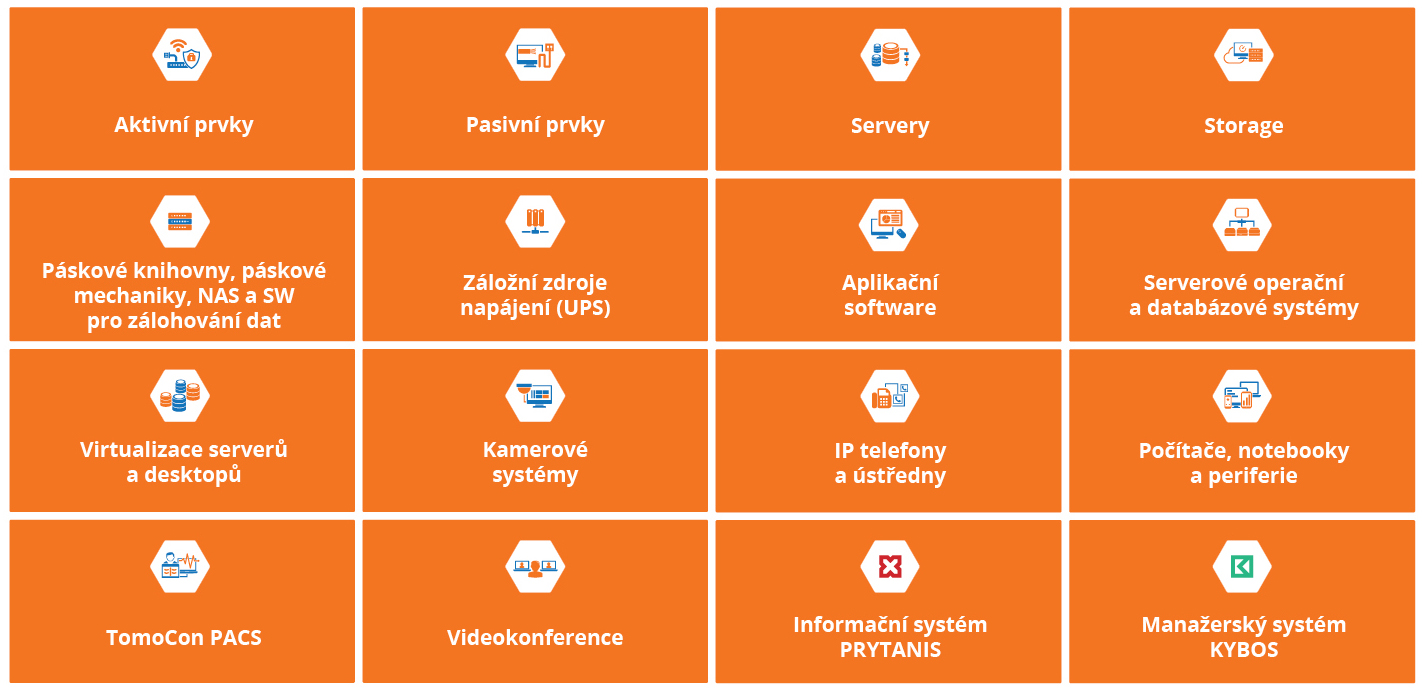 3/25
www.uniscomp.cz
Služby
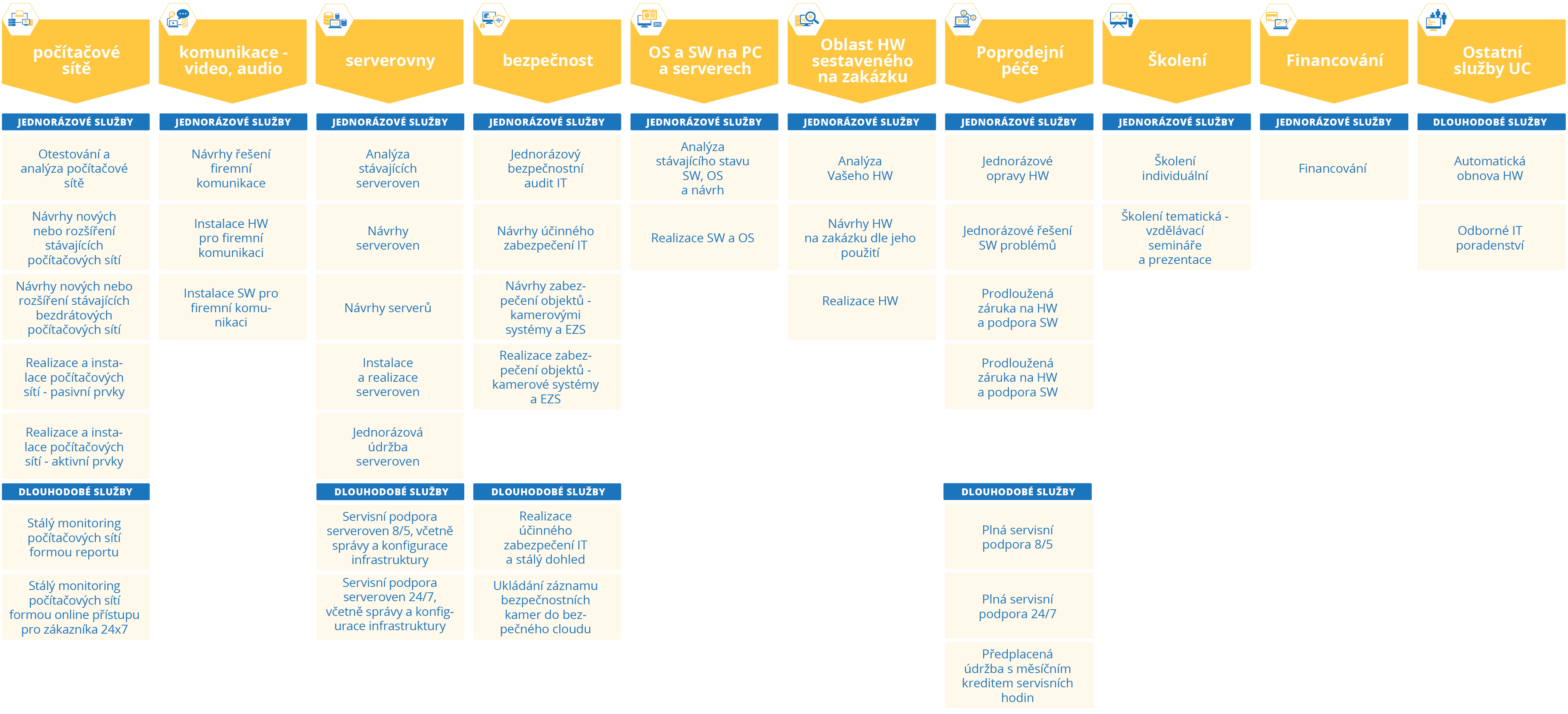 4/25
www.uniscomp.cz
Řešení
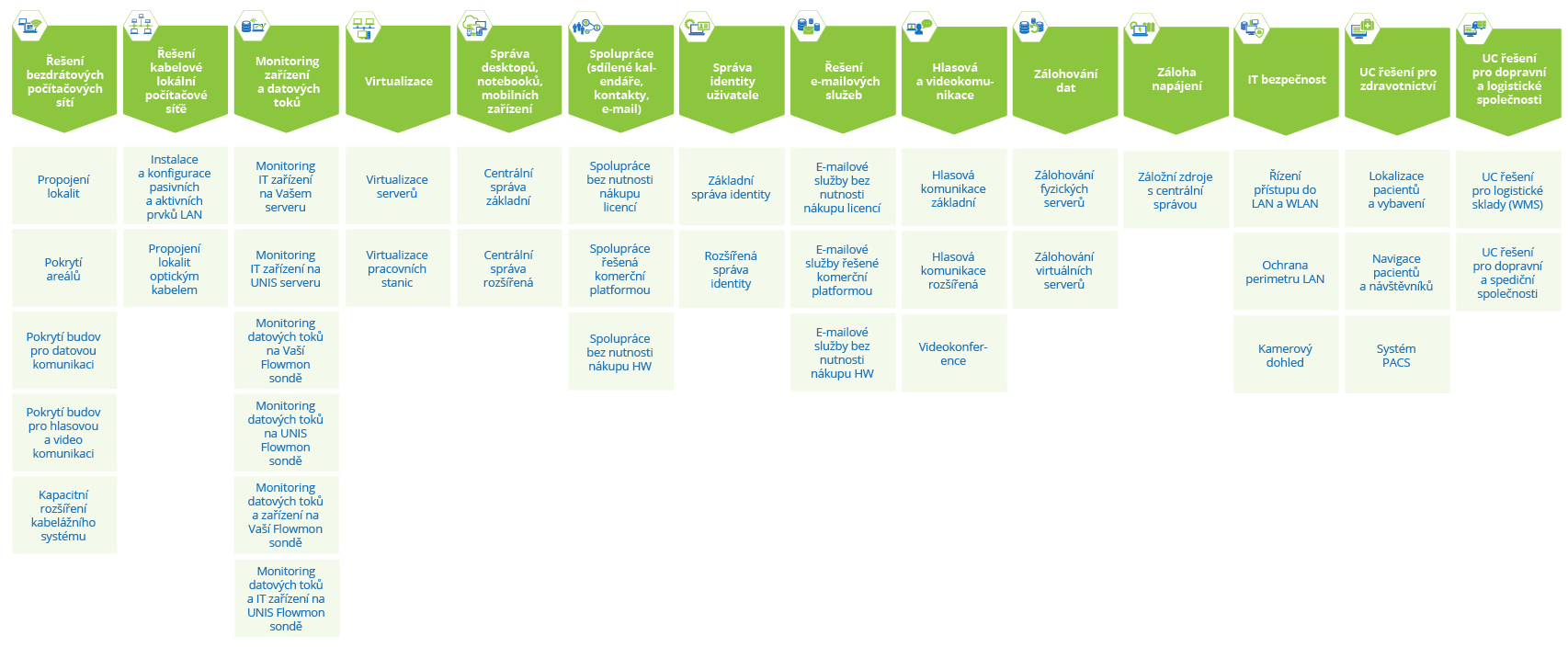 5/25
www.uniscomp.cz
Agenda
+
+
=
IT Bezpečnost

ochrana perimetru poč. sítě, VPN, poštovního serveru, antivir
úroveň zabezpečení 1
monitoring zařízení
úroveň zabezpečení 2
monitoring datových toků
úroveň zabezpečení 3
řízení přístupu a identity uživatele či zařízení
úroveň zabezpečení 4
Servis
Produkty
Služby
Řešení
6/25
www.uniscomp.cz
Úroveň zabezpečení 1
+
+
=
Základní zabezpečení

ochrana perimetru poč. sítě

vzdálené přístup do počítačové sítě

poštovního serveru

proti různým typům virů
Servis
Produkty
Služby
Řešení
7/25
www.uniscomp.cz
Úroveň zabezpečení 1
+
+
=
HW řešení (box) x nad Operačním Systémem (OS)

ochrana perimetru poč. sítě (nad OS x box)

virtuální privátní sítě (nad OS x box)

anti spam (nad OS x box)

antivir (nad OS x box) X (na vstupu x na koncových zařízení)
Servis
Produkty
Služby
Řešení
8/25
www.uniscomp.cz
Úroveň zabezpečení 1
+
+
=
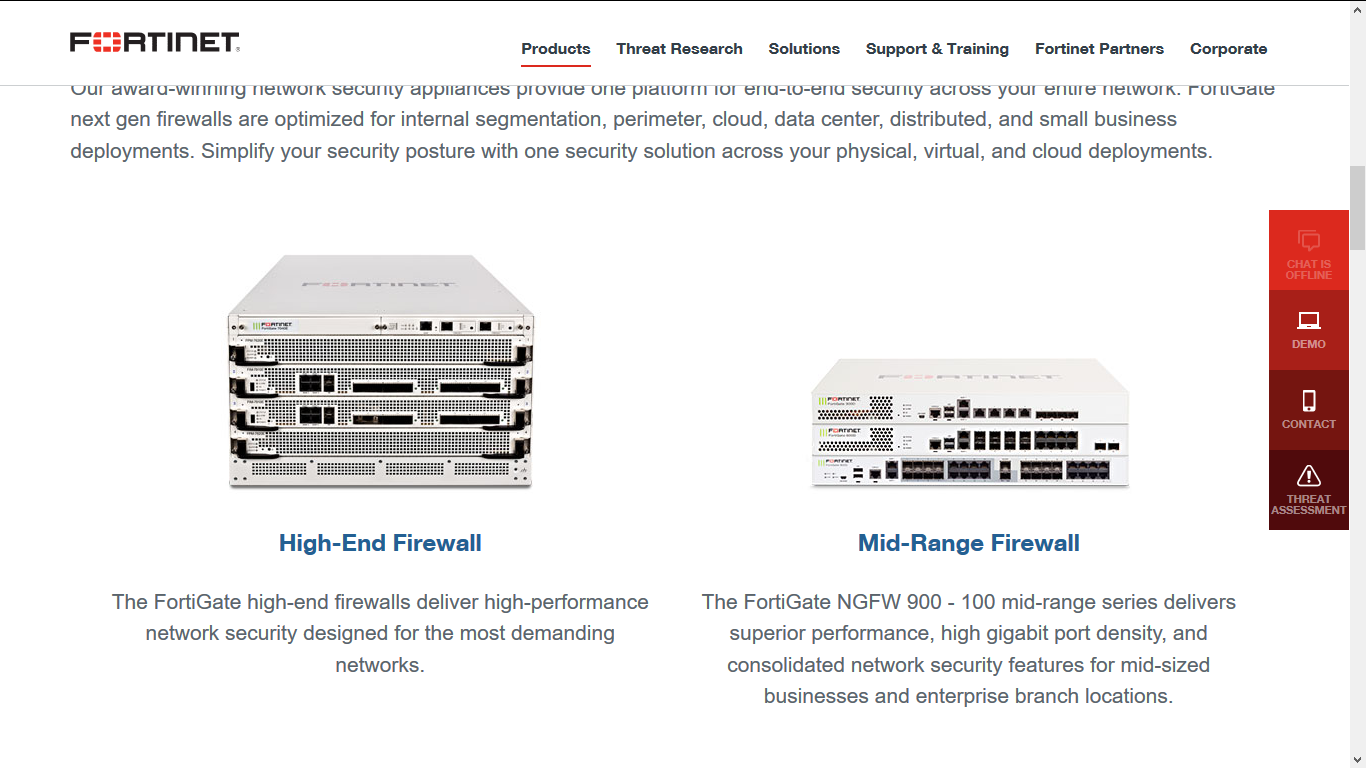 FortiGate od firmy FortiNet
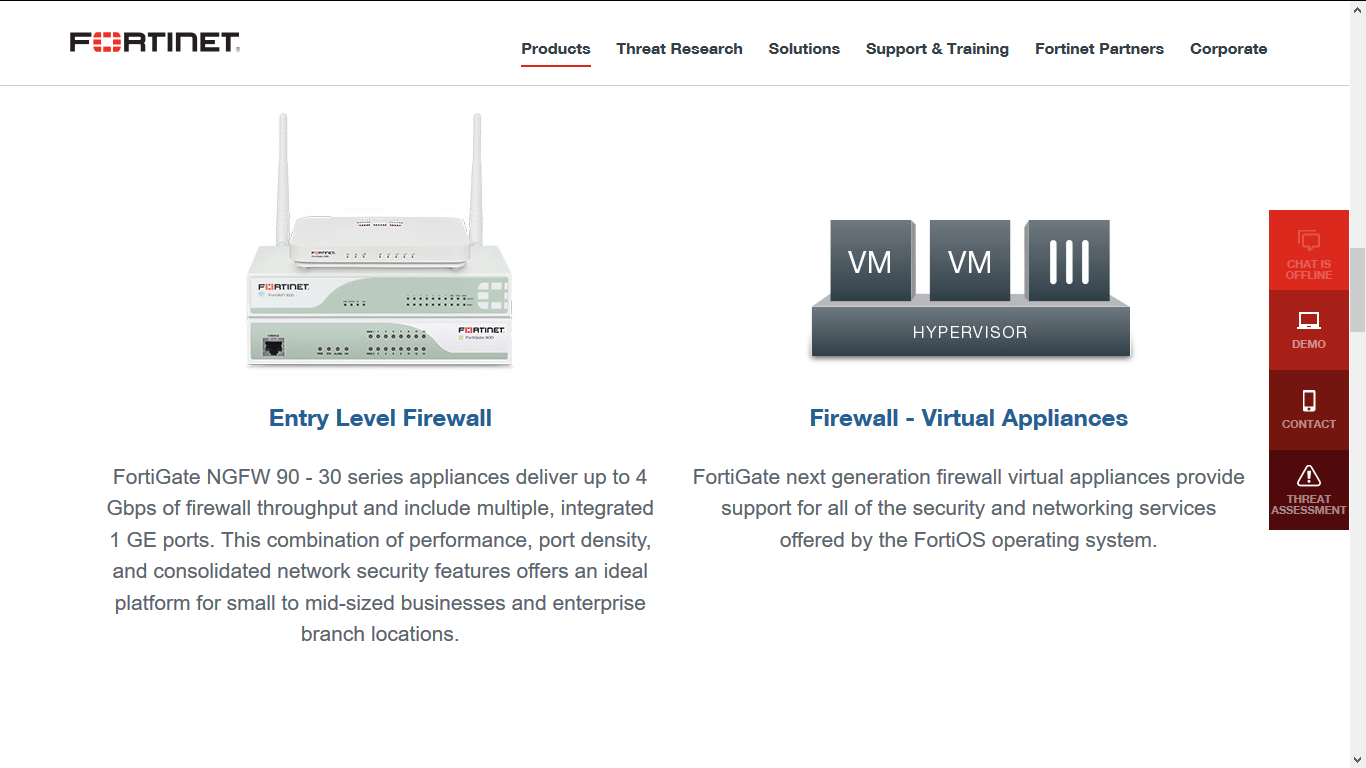 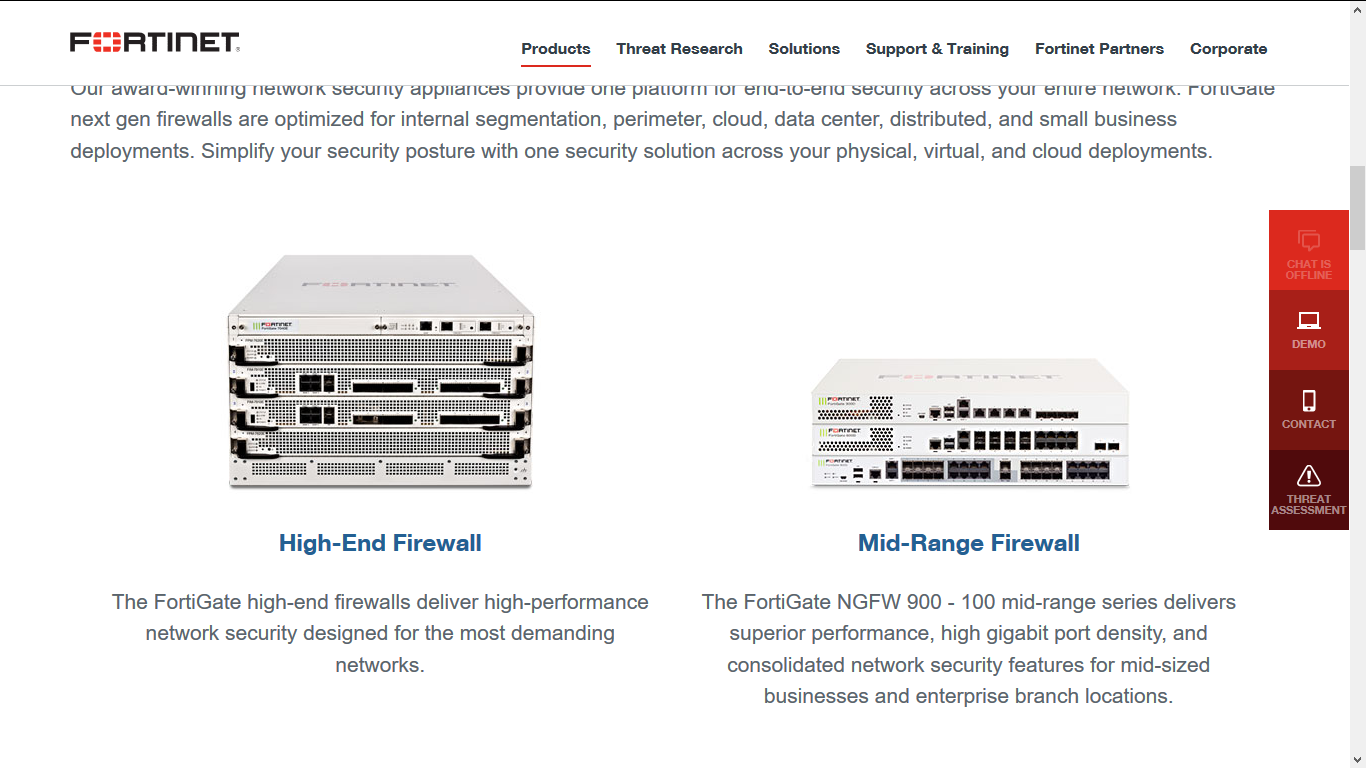 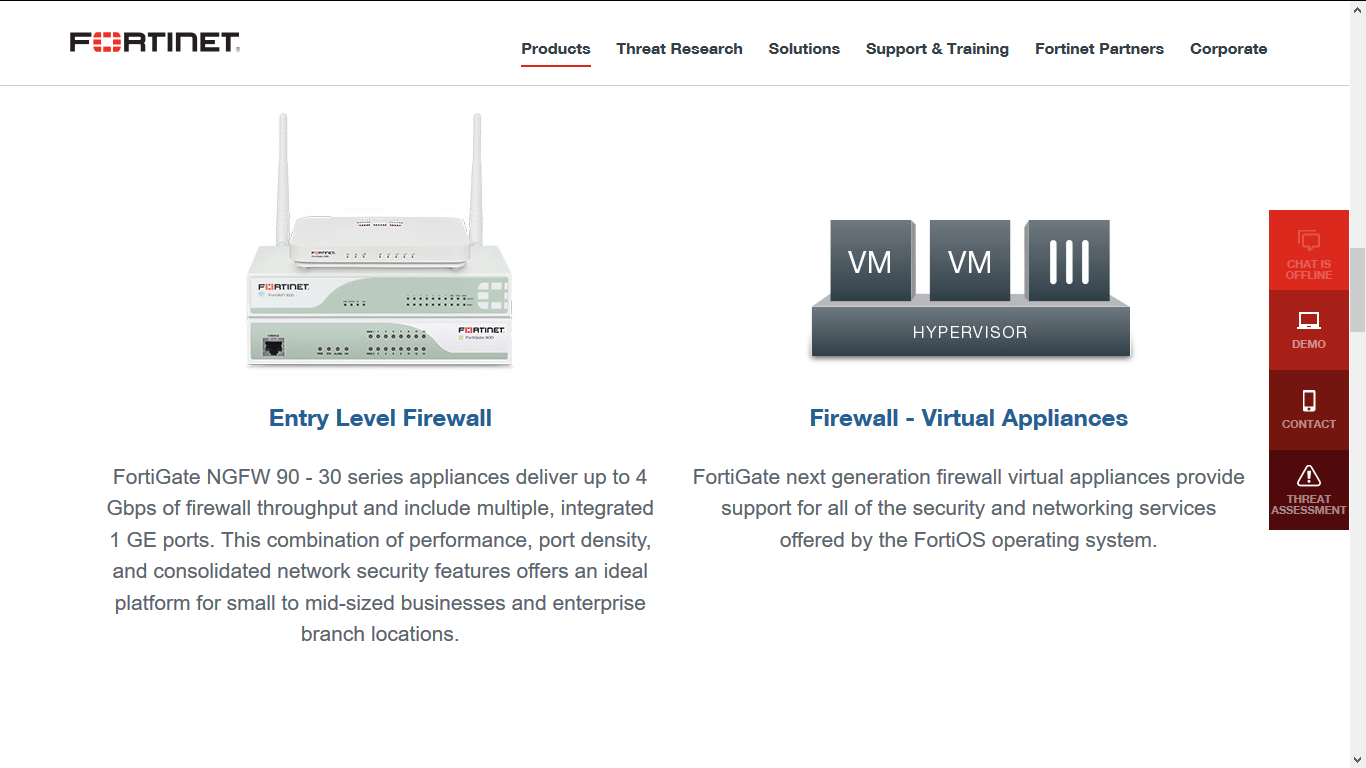 Servis
Produkty
Služby
Řešení
9/25
www.uniscomp.cz
Úroveň zabezpečení 1
+
+
=
Ochrana perimetru poč. sítě
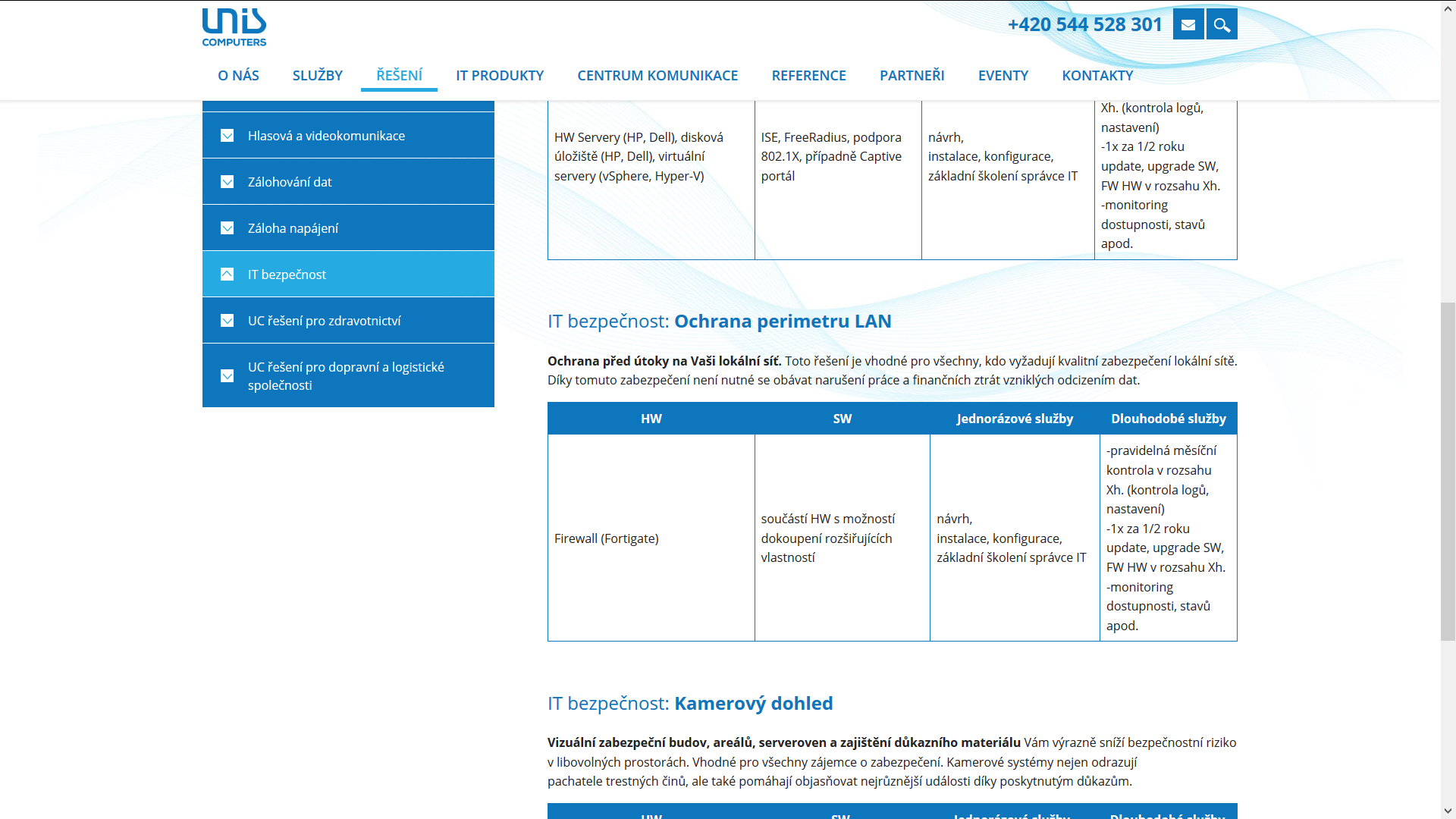 Servis
Produkty
Služby
Řešení
10/25
www.uniscomp.cz
Úroveň zabezpečení 2
+
+
=
Monitoring IT služeb a zařízení

specializované řešení od f. Cisco  	  Prime Infrastructure

										
		X


univerzální řešení pod GPL licencí  		    Zabbix
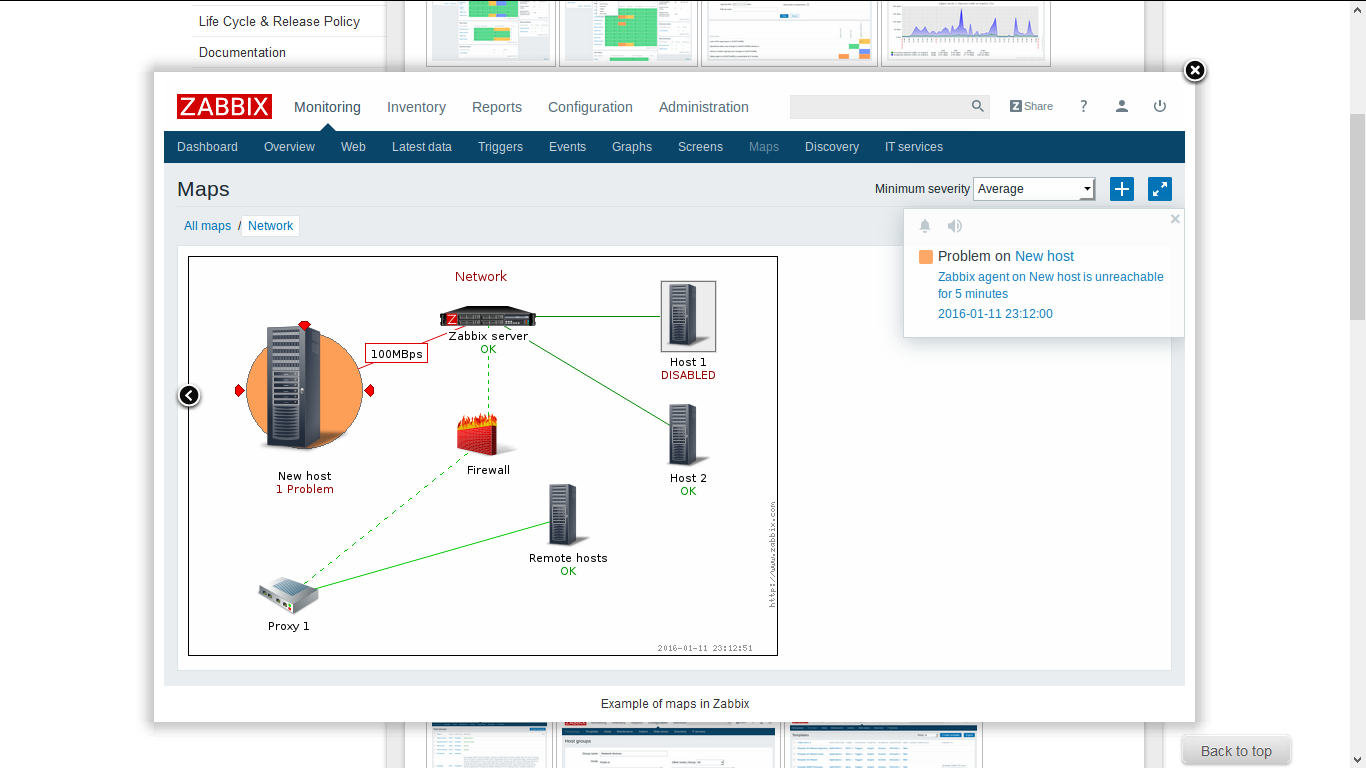 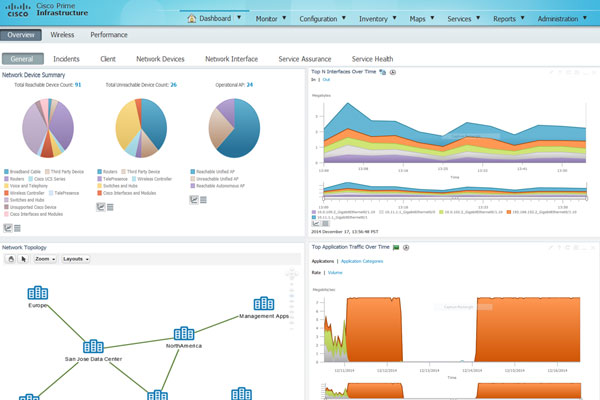 Servis
Produkty
Služby
Řešení
11/25
www.uniscomp.cz
Úroveň zabezpečení 2
+
+
=
Monitoring IT zařízení na Vašem serveru
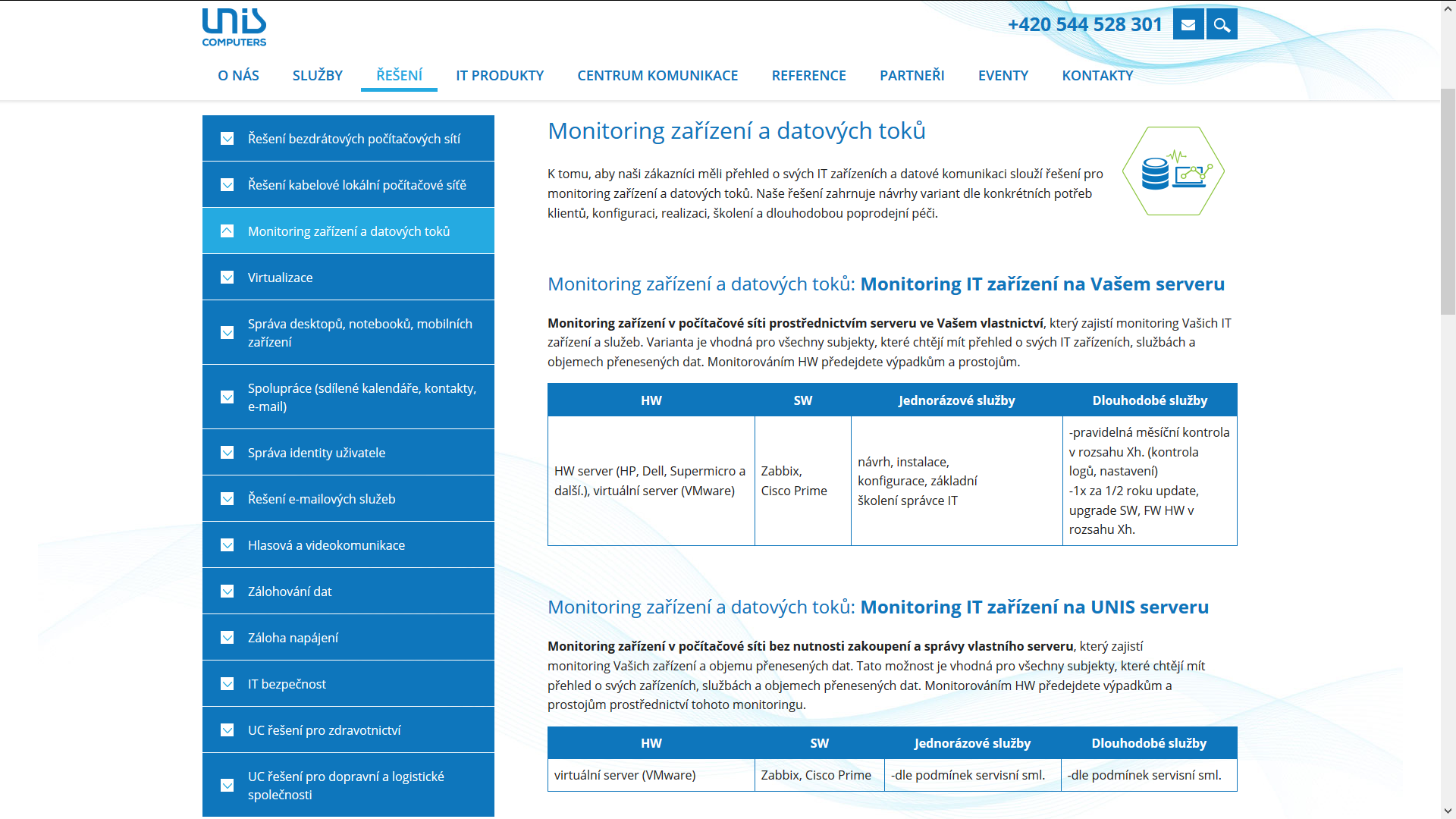 Servis
Produkty
Služby
Řešení
12/25
www.uniscomp.cz
Úroveň zabezpečení 2
+
+
=
Monitoring IT zařízení na UNIS serveru
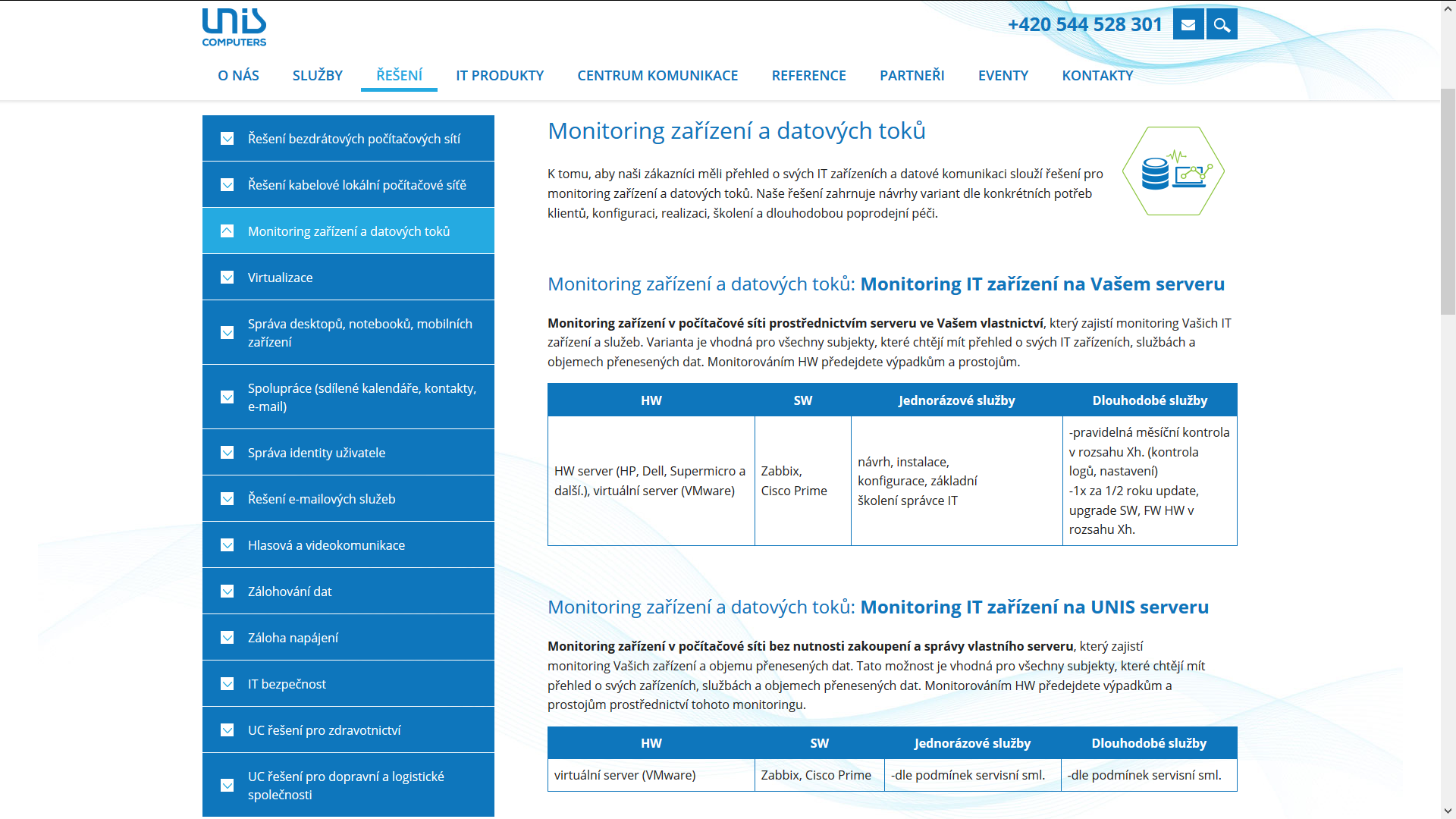 Servis
Produkty
Služby
Řešení
13/25
www.uniscomp.cz
Úroveň zabezpečení 3
+
+
=
Monitoring datových toků

detailní přehled a kontrola nad děním v síťové infrastruktuře na bázi datových toků (NetFlow, IPFIX a další)
okamžité odhalování a diagnostika provozních/konfiguračních problémů pro optimalizaci IT prostředí
detekce anomálií a analýzu chování sítě pro ochranu před botnety, pokročilými hrozbami, DDoS útoky a dalšími riziky, které obchází zabezpečení na perimetru a koncových stanicích
snížení nákladů na správu sítě, usnadnění práce a troubleshootingu
řízení výkonnosti aplikací, zvyšování spokojenosti uživatelů aplikací
Servis
Produkty
Služby
Řešení
14/25
www.uniscomp.cz
Úroveň zabezpečení 3
+
+
=
Flowmon od společnosti Flowmon Networks

 Flowmon sonda
monitoruje síťový provoz


 Flowmon kolektor
sbírá data ze sond a vizualizuje
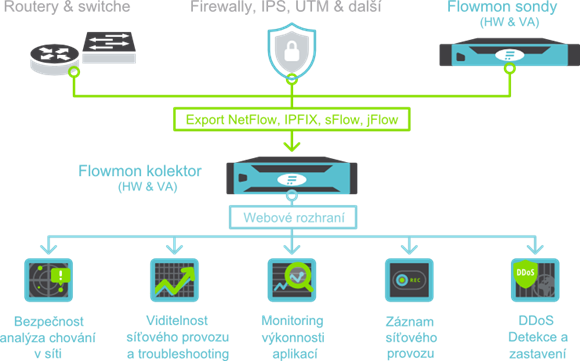 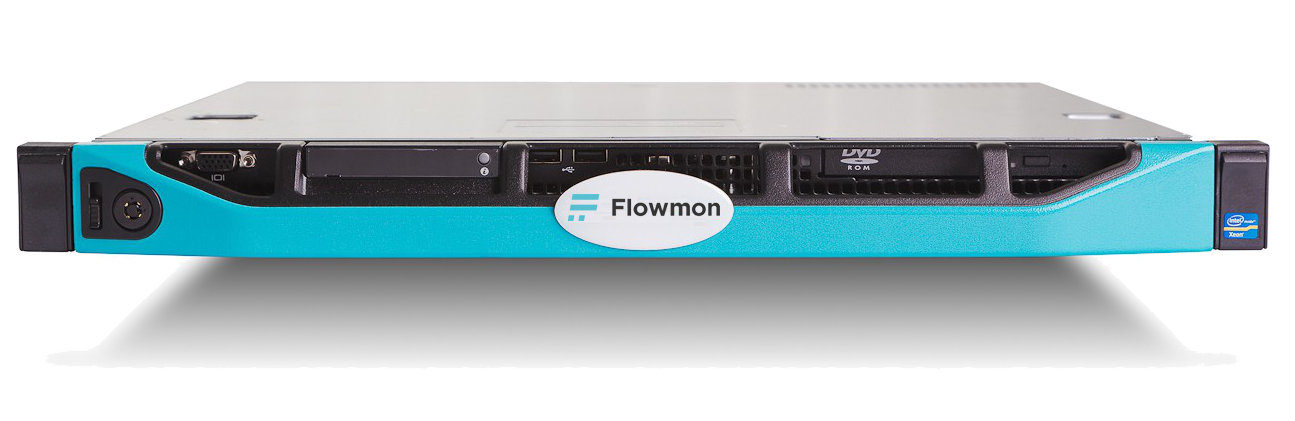 Servis
Produkty
Služby
Řešení
15/25
www.uniscomp.cz
Úroveň zabezpečení 3
+
+
=
Flowmon od společnosti Flowmon Networks

 Flowmon ADS (Anomaly Detection Systém)
mocný nástroj pro odhalování nežádoucího chování, anomálií a pokročilých hrozeb v síti
 Flowmon DDoS Defender
staví mezi důležité aplikace a útočníky pokročilou umělou inteligenci, která tyto hrozby automaticky detekuje a zastavuje
 Flowmon APM (Application Performance Monitor)
testování výkonnosti aplikací včetně webových
 Flowmon Traffic Recorder
úplný záznam provozu datové sítě a paketová analýza
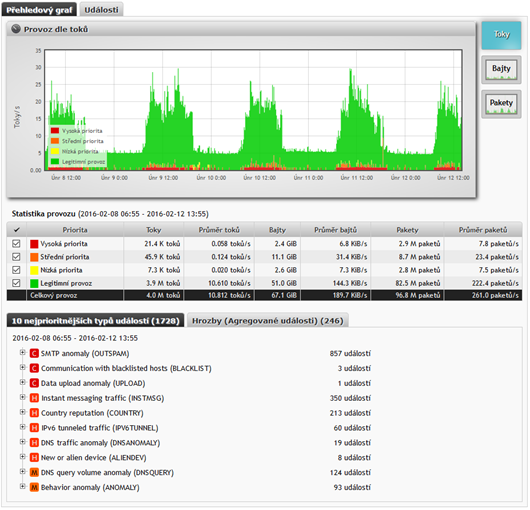 Servis
Produkty
Služby
Řešení
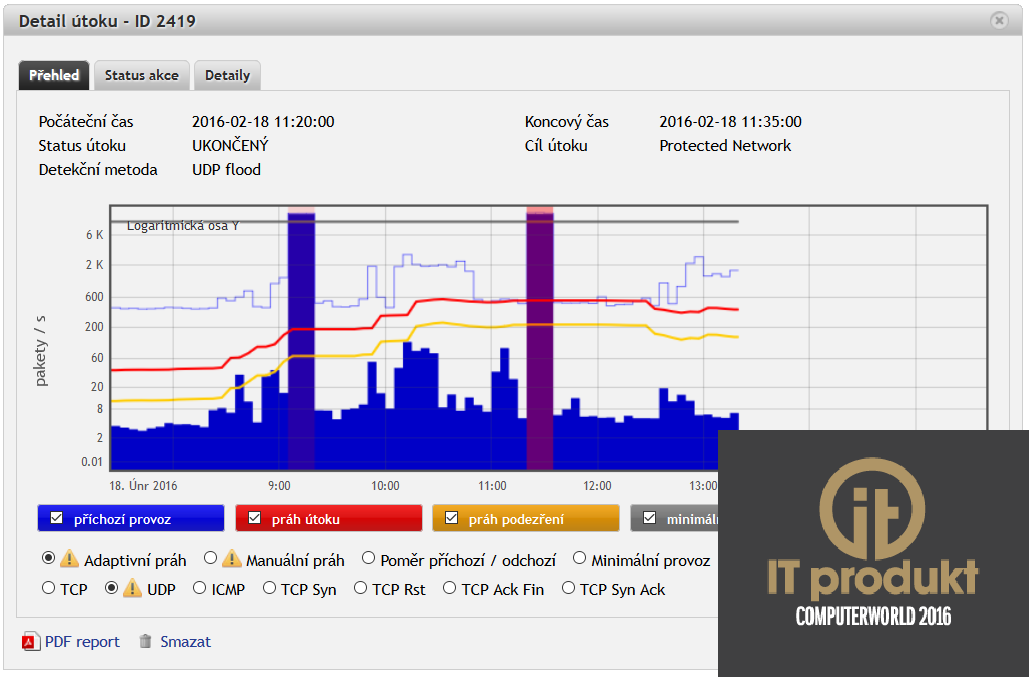 16/25
www.uniscomp.cz
Úroveň zabezpečení 3
+
+
=
Monitoring datových toků na Vaší Flowmon sondě
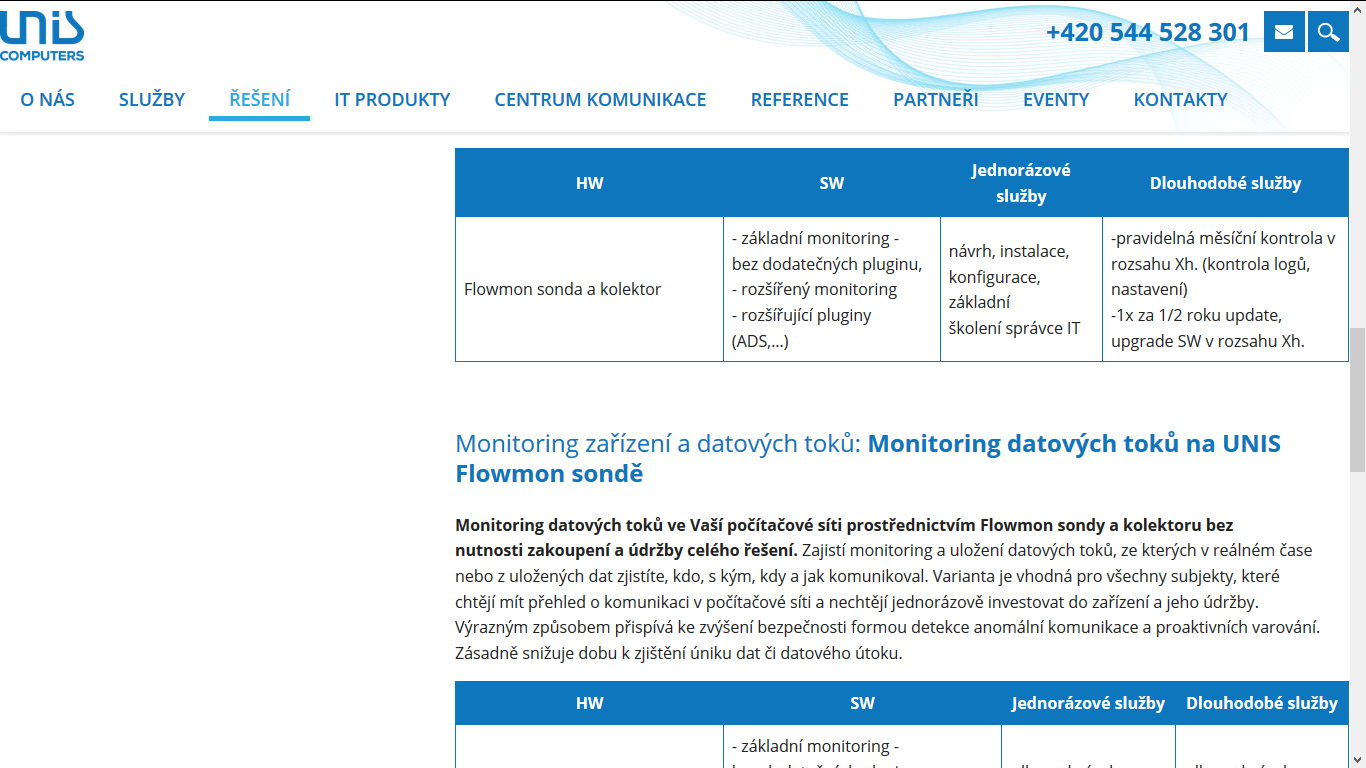 Servis
Produkty
Služby
Řešení
17/25
www.uniscomp.cz
Úroveň zabezpečení 3
+
+
=
Monitoring datových toků na UNIS Flowmon sondě
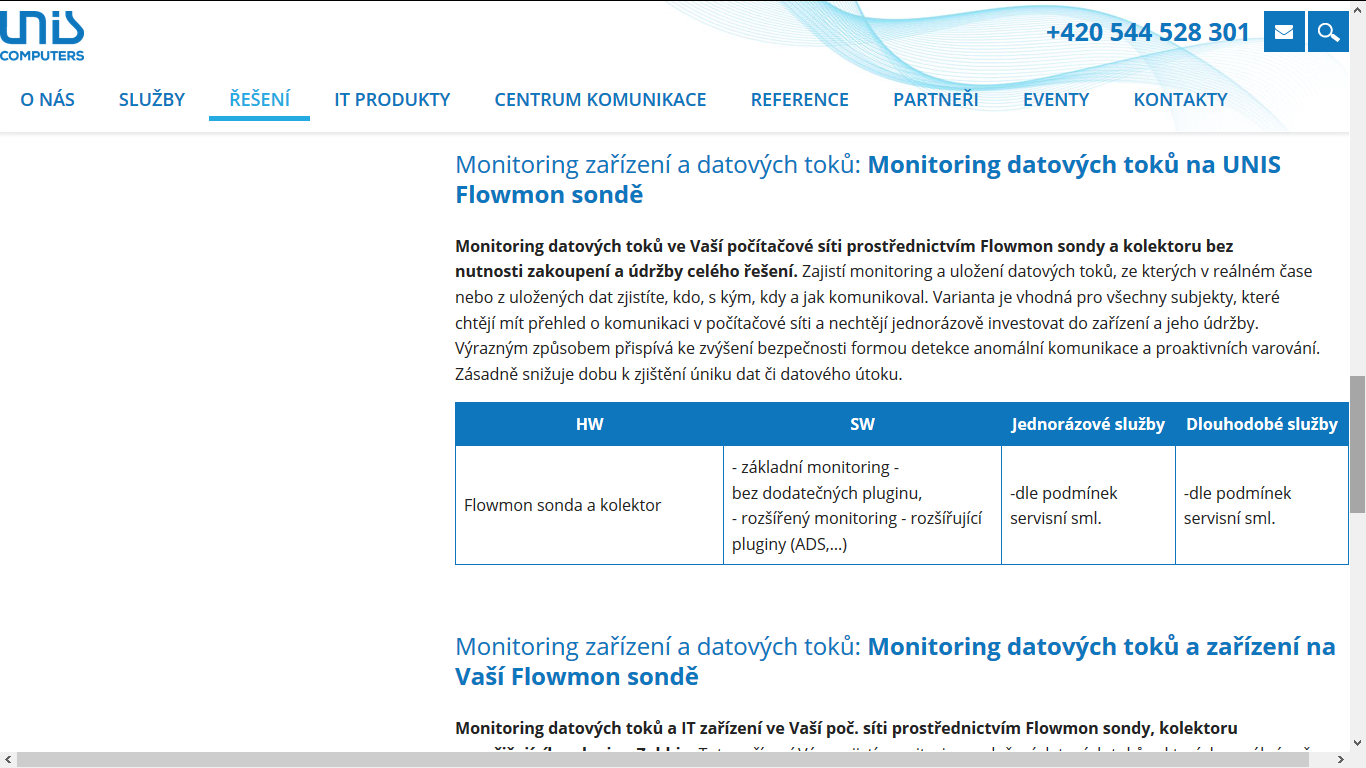 Servis
Produkty
Služby
Řešení
18/25
www.uniscomp.cz
Úroveň zabezpečení 4
+
+
=
Řízení přístupu a identity uživatele či zařízení

specializované řešení od f. Cisco  	Identity Services Engine (ISE)

										
		          +

řešení od f. MicroFocus  			   Identity Manager (IDM)
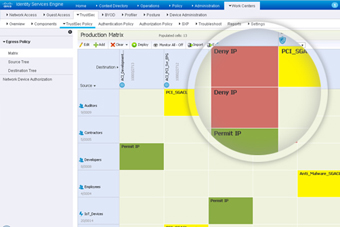 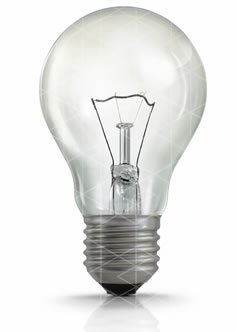 Servis
Produkty
Služby
Řešení
19/25
www.uniscomp.cz
Úroveň zabezpečení 4
+
+
=
Řízení přístupu do LAN a WLAN
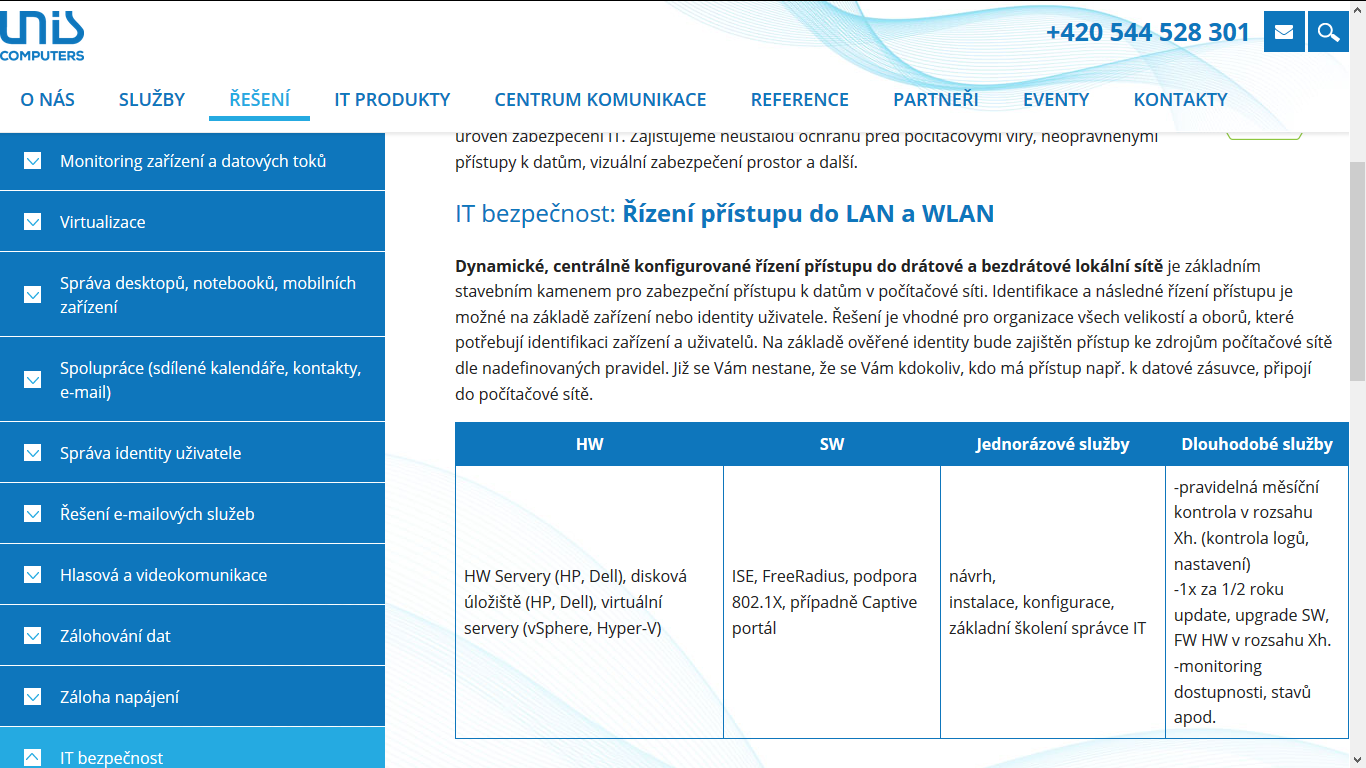 Servis
Produkty
Služby
Řešení
20/25
www.uniscomp.cz
Úroveň zabezpečení 4
+
+
=
Základní X rozšířená správa identity uživatele
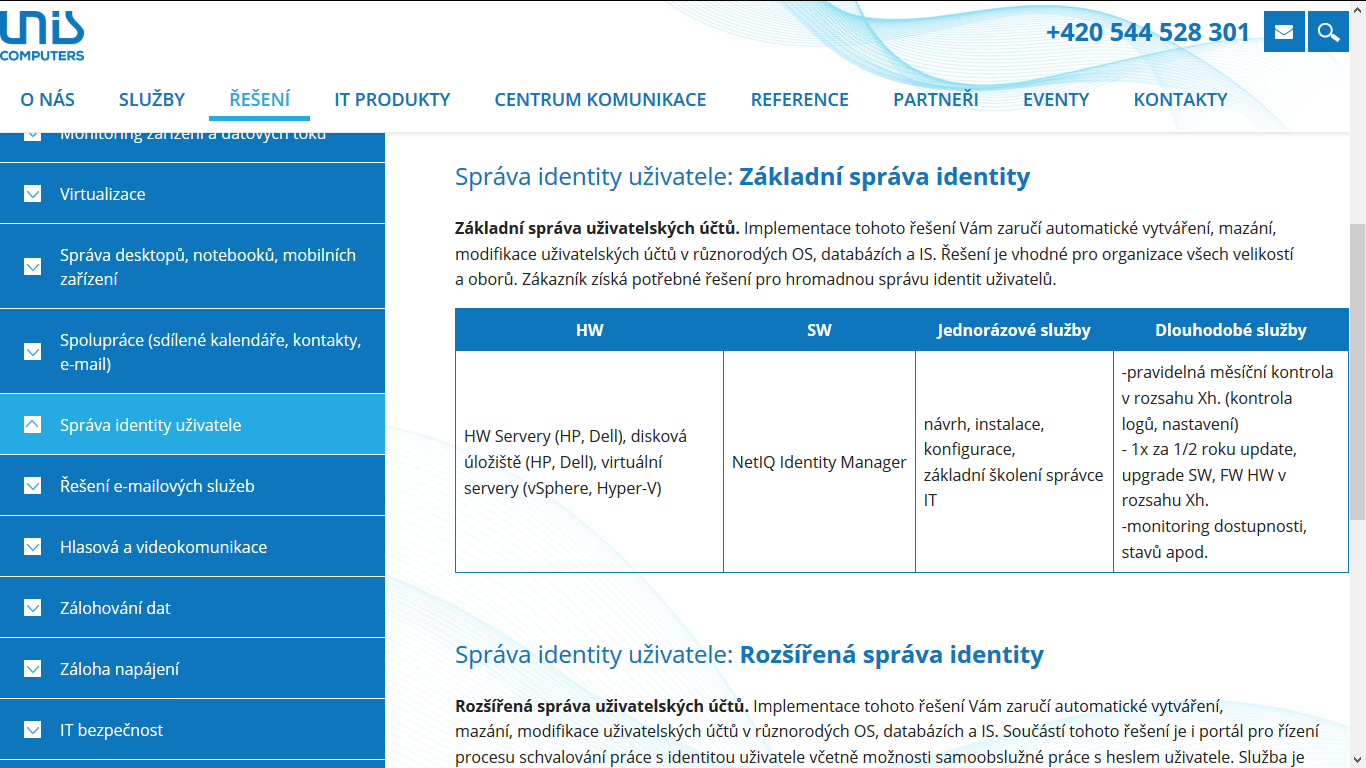 Servis
Produkty
Služby
Řešení
21/25
www.uniscomp.cz
Dlouhodobé služby
+
+
=
Servisní služby (servisní smlouvy)
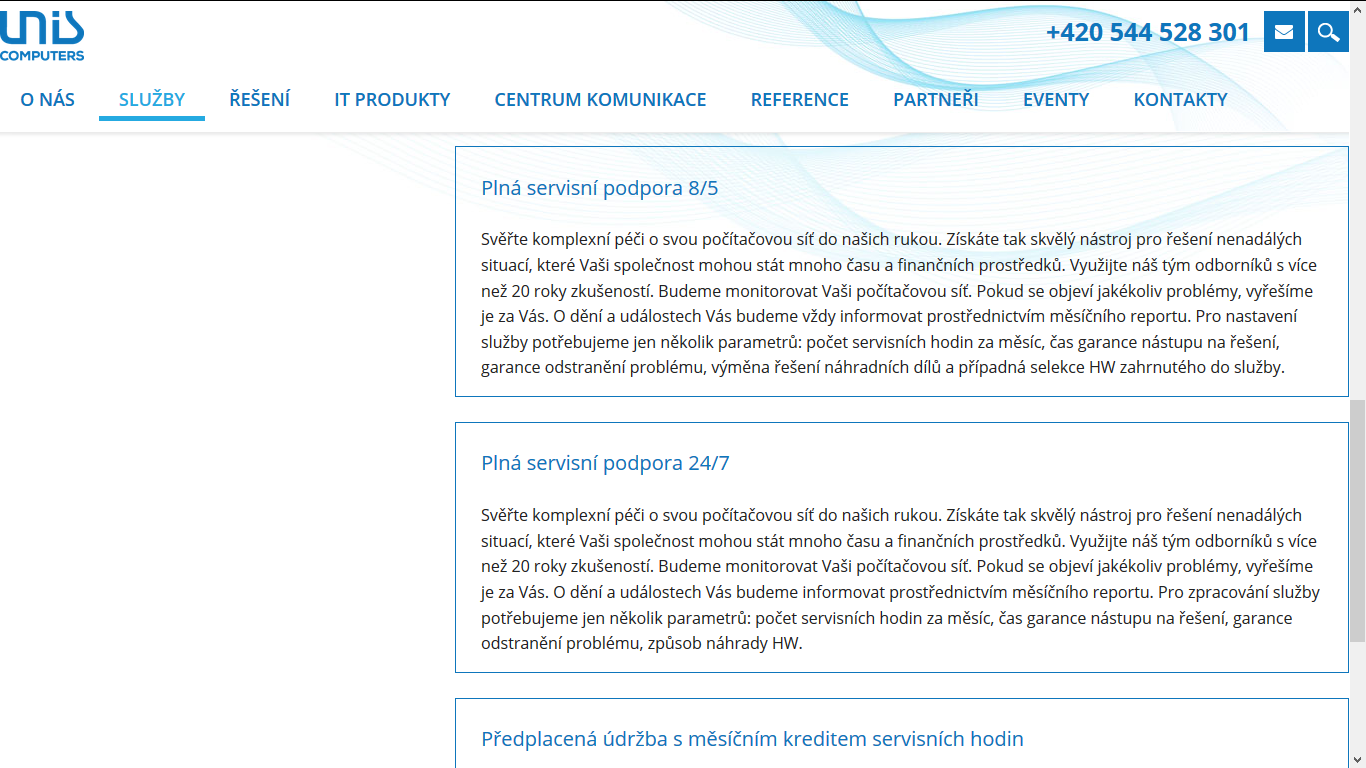 Servis
Produkty
Služby
Řešení
22/25
www.uniscomp.cz
Dlouhodobé služby
+
+
=
Servisní služby (servisní smlouvy)
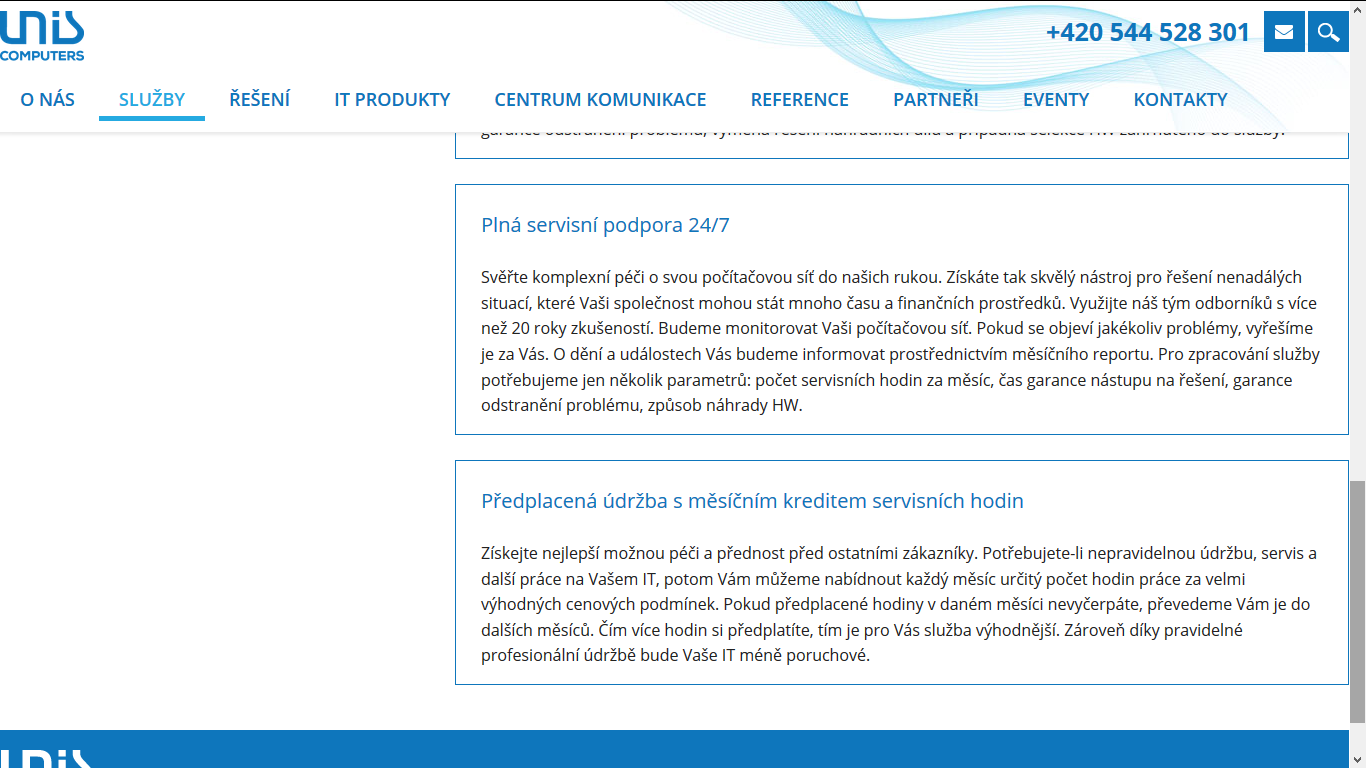 Servis
Produkty
Služby
Řešení
23/25
www.uniscomp.cz
Dlouhodobé služby
+
+
=
Servisní služby (servisní smlouvy)
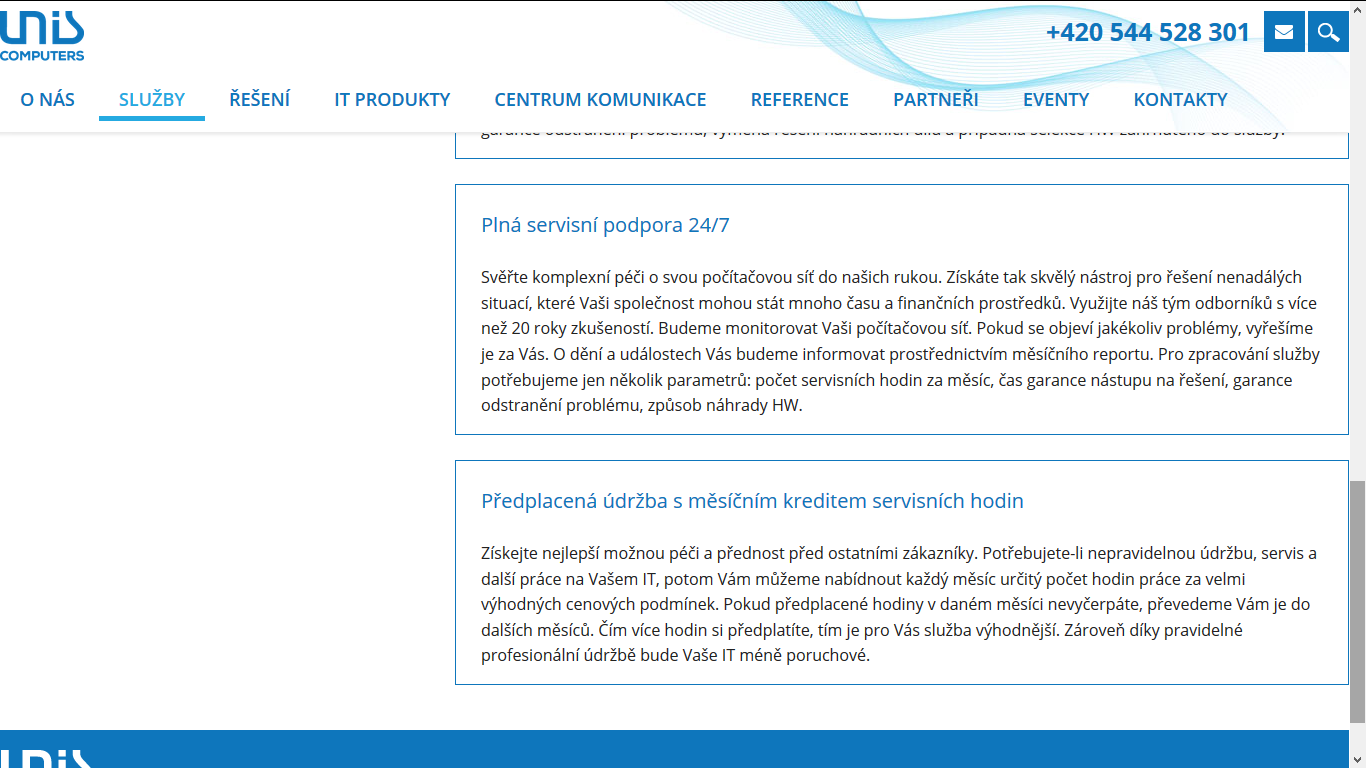 Servis
Produkty
Služby
Řešení
24/25
www.uniscomp.cz
Děkuji za pozornost.
UNIS COMPUTERS, a.s. 
Jundrovská 31, 624 00 Brno
tel.: +420 544 528 301
fax: +420 541 223 134
obchod@uniscomp.cz


Pobočka Praha 
Zelený pruh 95/97, 140 00 Praha 4
tel.: +420 227 230 080
25/25
www.uniscomp.cz
www.uniscomp.cz